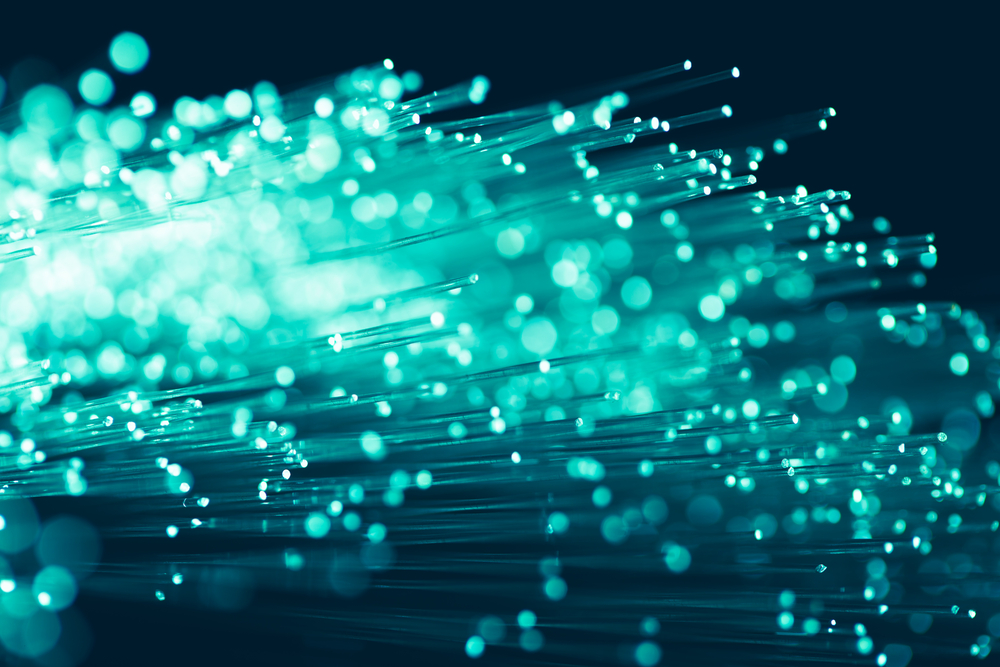 ЗАПОВЕДНЫЕ    ЗЕМЛИ КУЗБАССА
Большая игра по краеведению
Пояснительная записка
ДАТЫ
1
2
3
4
5
6
7
8
ПАМЯТНИКИ ПРИРОДЫ
1
2
3
4
5
6
7
8
ЗАКАЗНИКИ
1
2
3
4
5
6
7
8
ЗАПОВЕДНИКИ
1
2
3
4
5
6
7
8
ДАТЫ
1
В каком году и где был найден двухметровый динозавр Пситтакозавр-с необычной формой головы и клювом как у попугая – «ящер-попугай?»
В 1953 году был найден двухметровый динозавр Пситтакозавр, в селе Шестаково, Чебулинского  района.
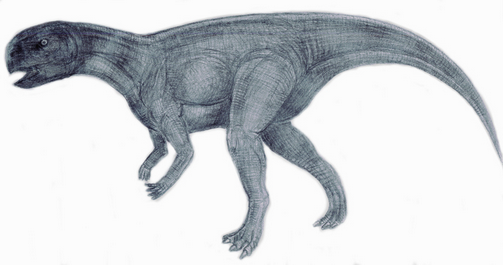 Время
Ответ
ДАТЫ
2
В каком году  организован Национальный парк «Шорский»?
1990 год
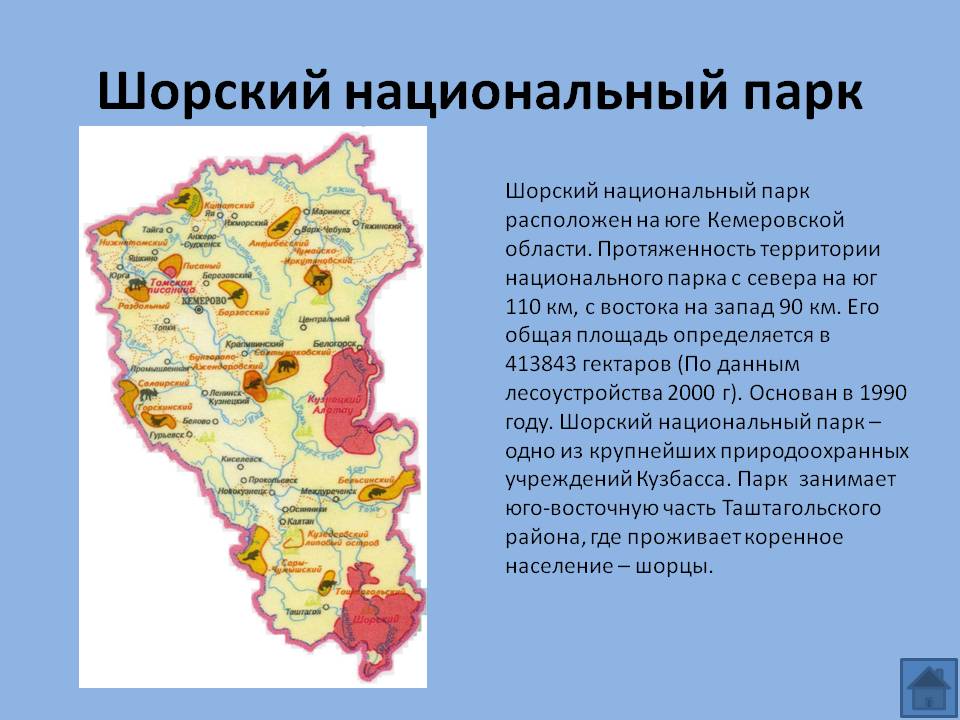 Время
Ответ
ДАТЫ
3
В каком году организован Кузбасский Ботанический сад?
1991 год
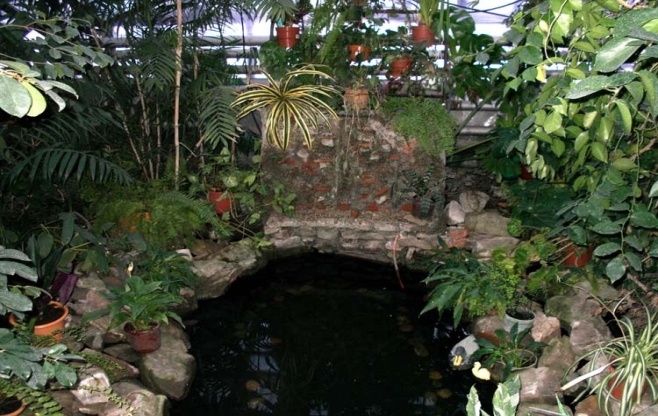 Время
Ответ
ДАТЫ
4
В каком году и с какой целью был создан государственный комплексный природный заказник «Бельсинский?»
В 1979 году, как охотничий заказник в целях охраны и воспроизводства соболя.
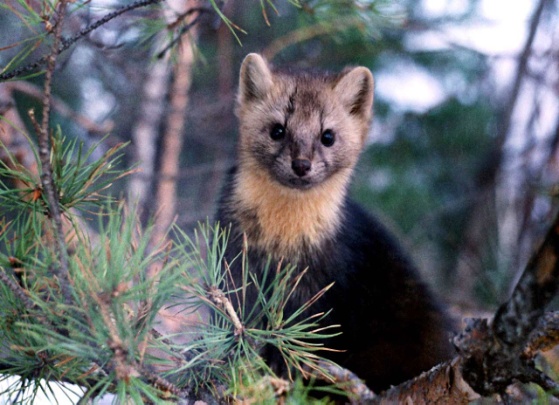 Время
Ответ
ДАТЫ
5
Назовите ученого, который первым в 1891 году исследовал  Липовый остров.
Порфирий Никитич Крылов
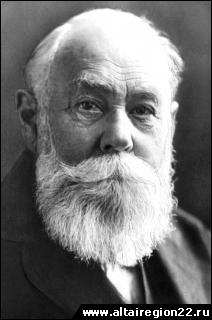 Время
Ответ
ДАТЫ
6
Когда в Кузбассе был создан государственный природный заповедник «Кузнецкий Алатау?»
27 декабря 1989 года
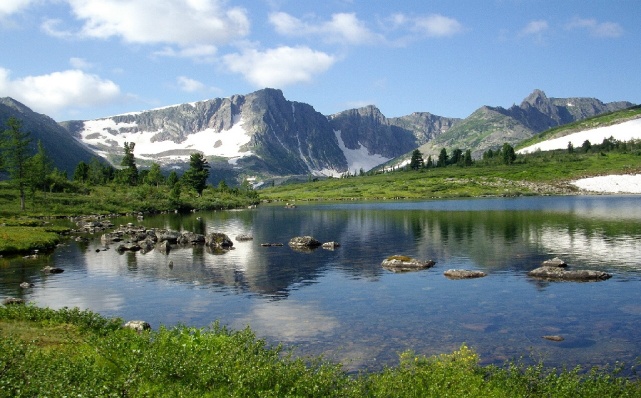 Время
Ответ
ДАТЫ
7
В каком году были созданы заказники: Бунгарапско – Ажендаровский, Антибесский, Китатский, Нижне – Томский, Чумайско – Иркутяновский?
1964 год
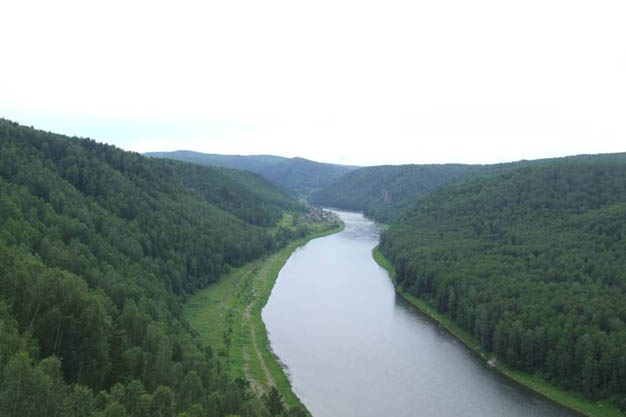 Время
Ответ
ДАТЫ
8
В каком году вступил в действие закон«об особо охраняемых территориях?»
1995 год
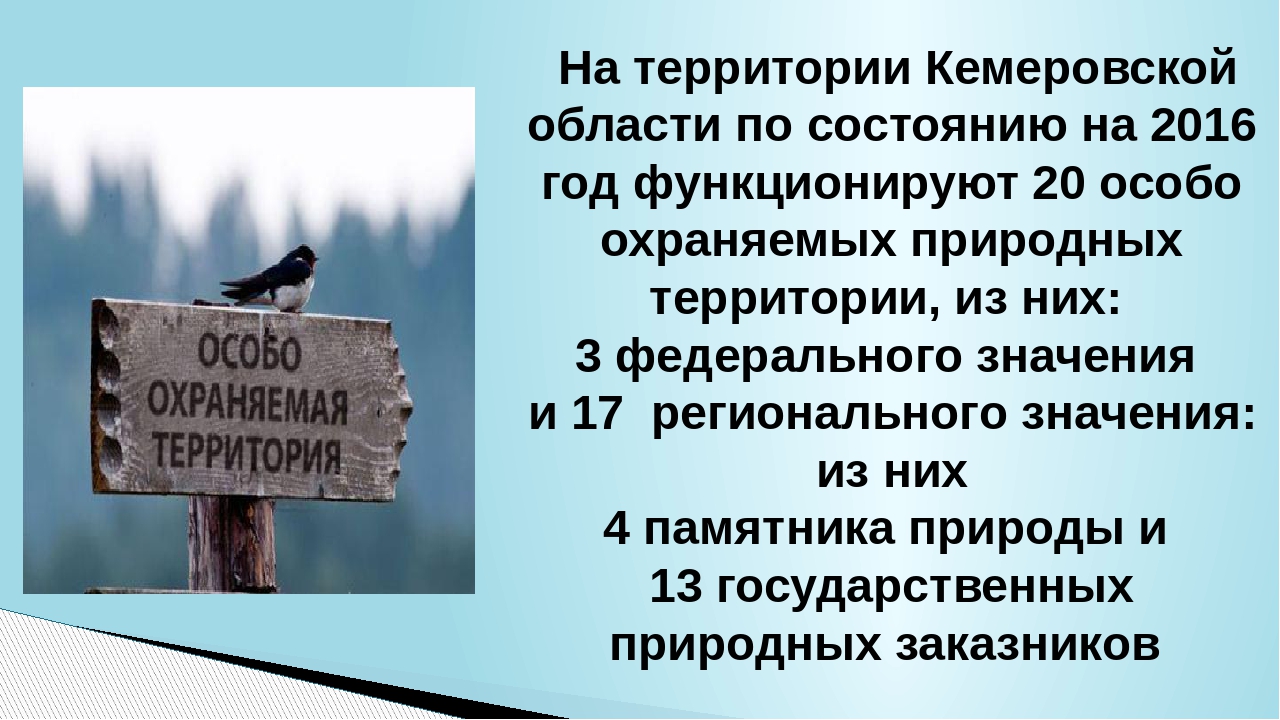 Время
Ответ
ПАМЯТНИКИ ПРИРОДЫ
1
Назовите памятник природы,  музей – заповедник наскального искусства под открытым небом.
«Томская писаница» музей – заповедник наскального искусства народов Евразии.
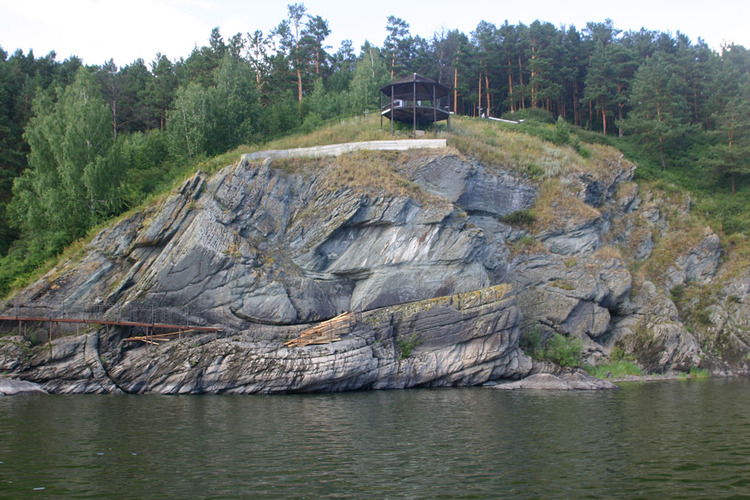 Время
Ответ
ПАМЯТНИКИ ПРИРОДЫ
2
Где находится в Кемеровской области памятник природы «Водопад Сага»?
Национальный парк «Шорский»
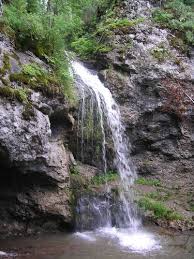 Время
Ответ
ПАМЯТНИКИ ПРИРОДЫ
3
Рассмотрите фотографию. Назовите памятник природы, цель создания.
Тремолитовые останцы Алгуя. Развитие  Междуреченского района как района экотуризма.
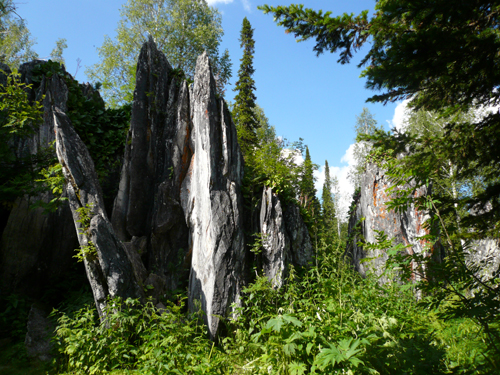 Время
Ответ
ПАМЯТНИКИ ПРИРОДЫ
4
Где находится каньон «Скалистые горы» в Кемеровской области?
Кузнецкий Алатау
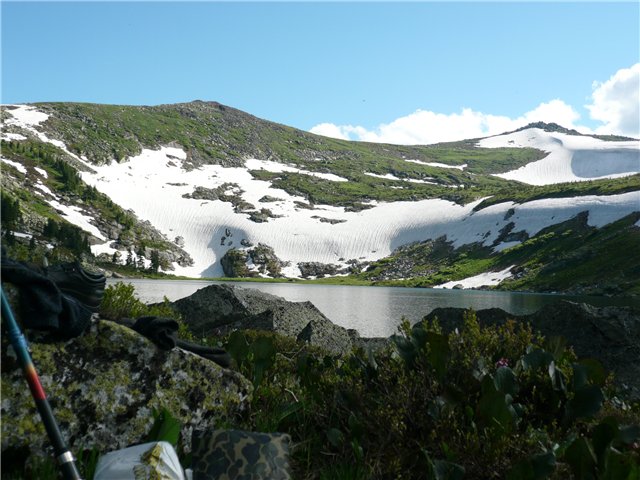 Время
Ответ
ПАМЯТНИКИ ПРИРОДЫ
5
Рассмотрите фотографию. Назовите самую «молодую» ООПТ регионального значения на территории Кемеровской области.
Костенковские скалы
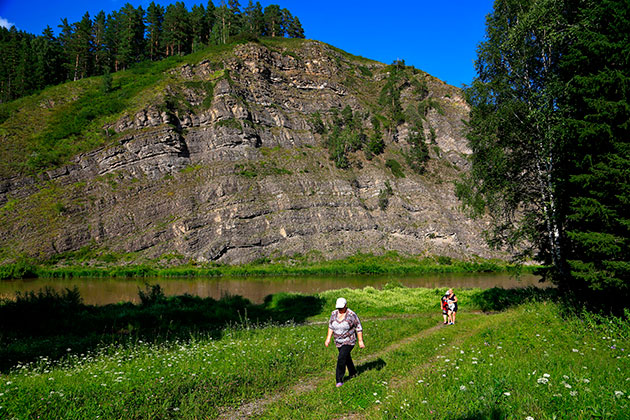 Время
Ответ
ПАМЯТНИКИ ПРИРОДЫ
6
Назовите региональную ООПТ, которая имеет  наименьшую площадь.
Памятник природы "Сосна сибирская"
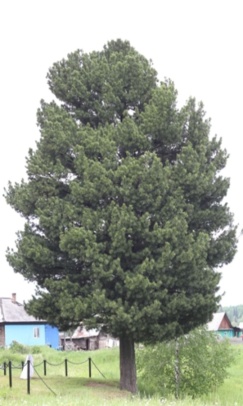 Время
Ответ
ПАМЯТНИКИ ПРИРОДЫ
7
Назовите живописные скалы с гротом наверху, расположенные на расстоянии 10 км по течению реки Мрассу у  поселка Усть-Анзас.
«Царские ворота»
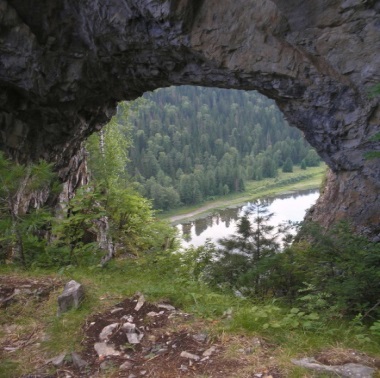 Время
Ответ
ПАМЯТНИКИ ПРИРОДЫ
8
Назовите самый большой порог родного края на реке Мрассу длиной 5 км от устья реки Кизес до устья реки Ташъелга.
«Хомутовские  пороги» -  охраняемое урочище
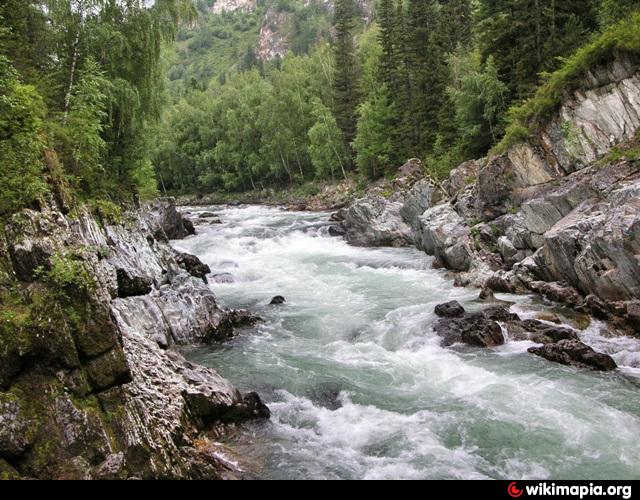 Время
Ответ
ЗАКАЗНИКИ
1
Рассмотрите фотографию. Назовите животное. Какие заказники созданы для его охраны и воспроизводства?
Бобр обыкновенный.  Заказники: Антибесский, Бунгарапско – Ажендаровский, Китатский, Барзасский.
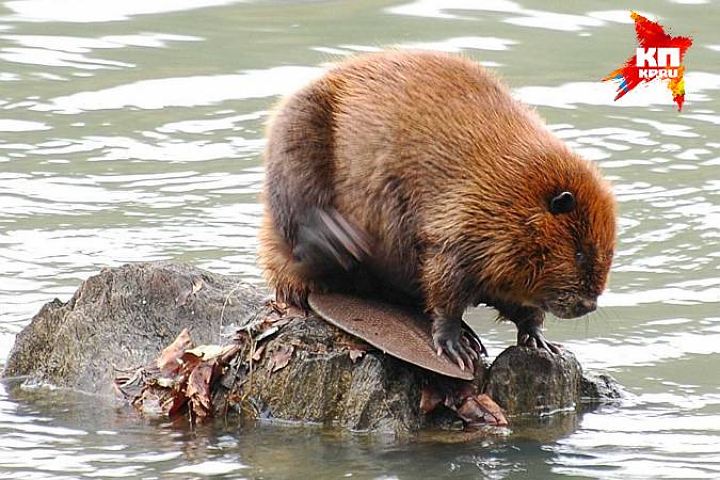 Время
Ответ
ЗАКАЗНИКИ
2
Что такое заказник? Сколько заказников в Кемеровской области?
Участок природной территории с ограничением хозяйственной деятельности с целью сохранения отдельных видов флоры и фауны, а также воспроизводства особо ценных  животных для охоты.  Заказников -13
Время
Ответ
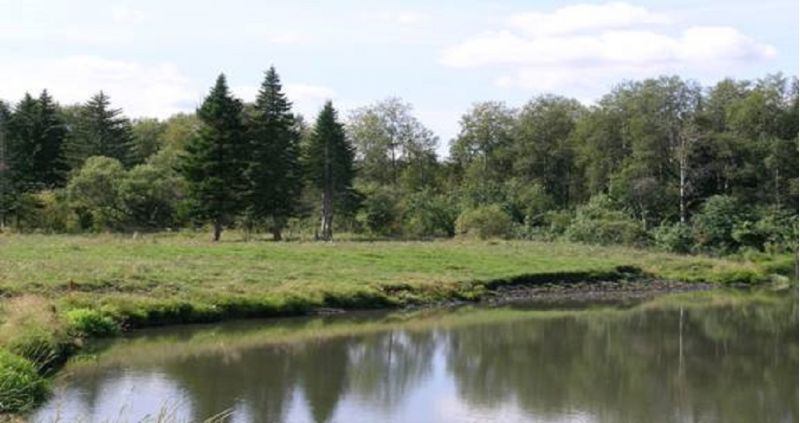 Китатский
ЗАКАЗНИКИ
3
Древнегреческая легенда связывает  этот цветок  с именем врача Пеона, который исцелил бога подземного царства Плутона от ран. Назовите это растение Красной книги,произрастающее на  территории Чумайско –Иркутяновского заказника.
Пион уклоняющийся
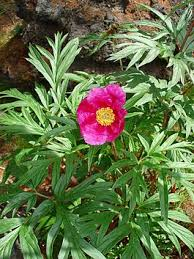 Время
Ответ
ЗАКАЗНИКИ
4
Чем национальный парк отличается от заповедников?
В национальный парк допускаются посетители в целях прогулок и туризма
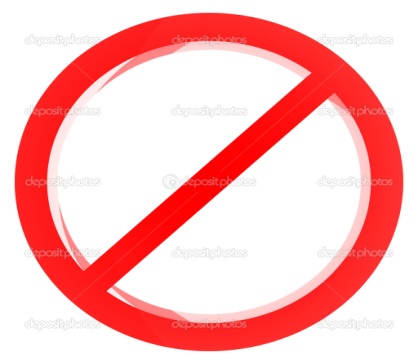 Время
Ответ
???
ЗАКАЗНИКИ
5
В восточносибирских деревнях рассказывают историю... Однажды ночью в лесу  старичок   подарил   заблудившемуся охотнику  корень, похожий на ядрышко,  за то, что он поделился с ним хлебом. Наутро  дорога домой сама, точно лента, легла перед ним. С тех пор считается, что корень  этого растения, если носить его с собой,  помогает находить  нужную дорогу и защищает от зверей. Назовите  растение Красной книги, произрастающее на  территории Чумайско –Иркутяновского  заказника.
Ятрышник шлемоносный
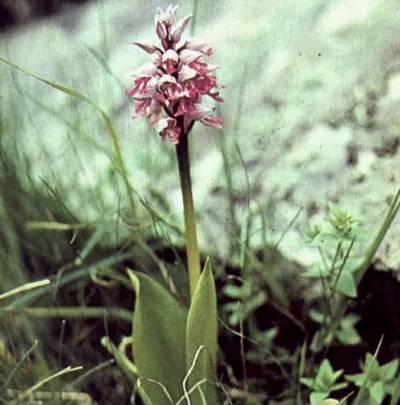 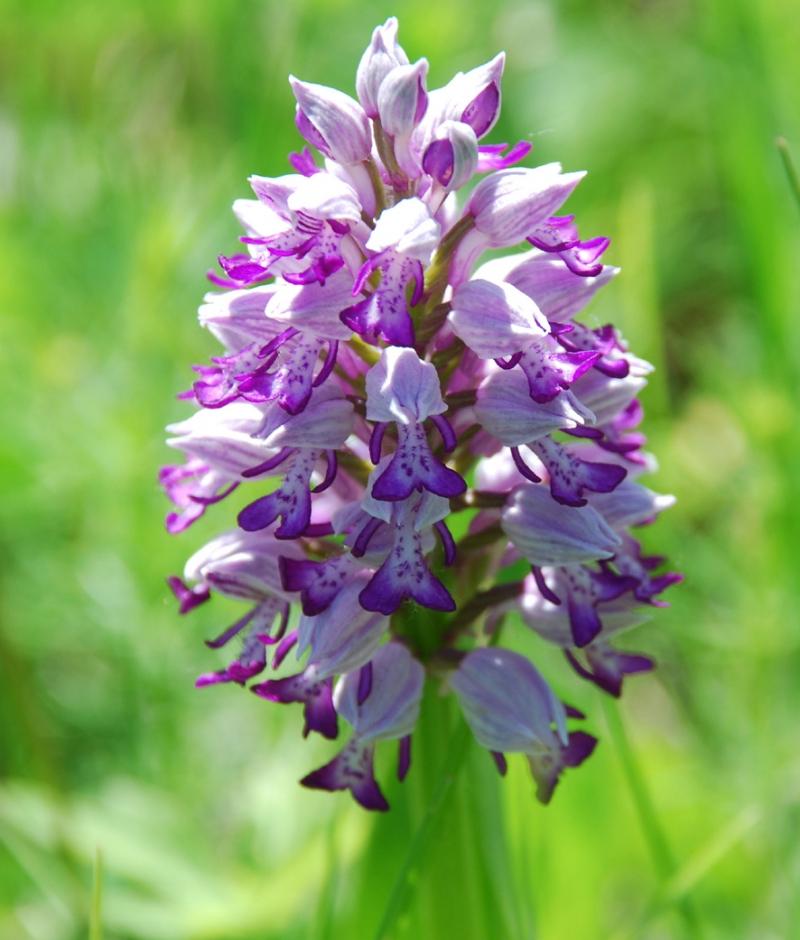 Время
Ответ
ЗАКАЗНИКИ
6
Перечислите районы Кемеровской области, на территории которых отсутствуют ООПТ регионального значения.
Ленинск-Кузнецкий, Тяжинский, Таштагольский
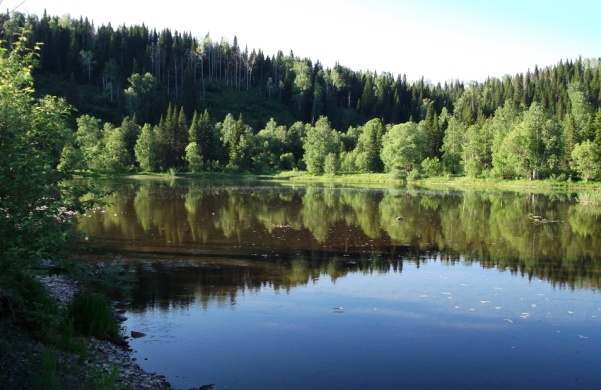 Время
Ответ
ЗАКАЗНИКИ
7
Назовите редкие растения, занесенные в Красную книгу, (4 вида рекомендованы к федеральной охране) которые растут в Чумайско – Иркутяновском заказнике.
Гнездоцветка клобучковая, башмачок крупноцветковый Надбородник безлистный 
ятрышник шлемоносный.
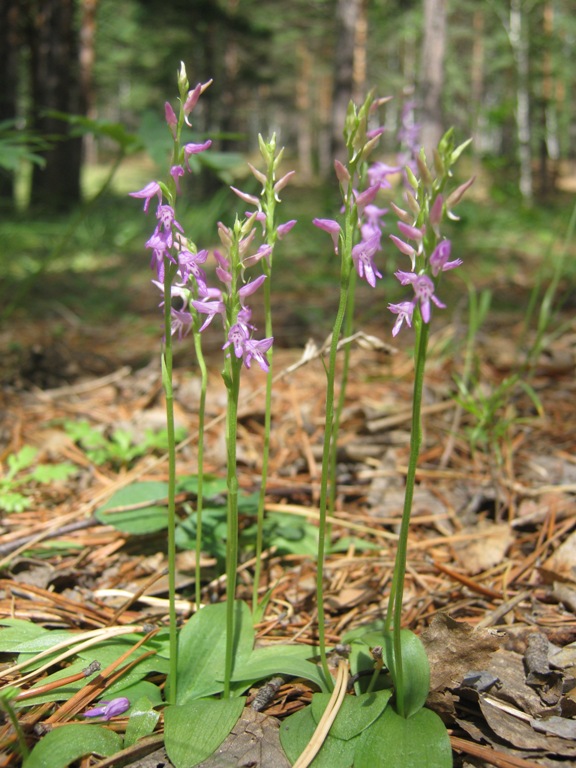 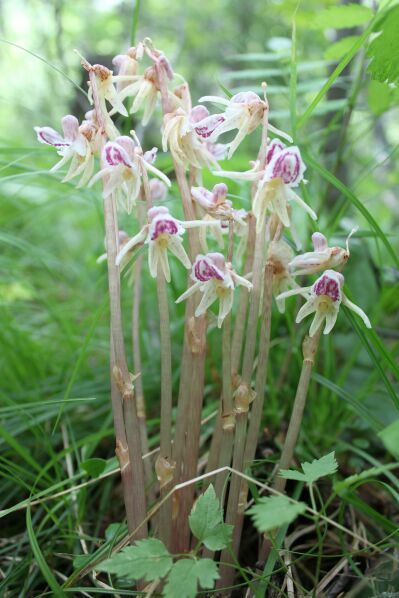 Время
Ответ
ЗАКАЗНИКИ
8
Назовите самое многочисленное семейство цветковых растений из Красной книги Кемеровской области.
Орхидные или Ятрышниковые
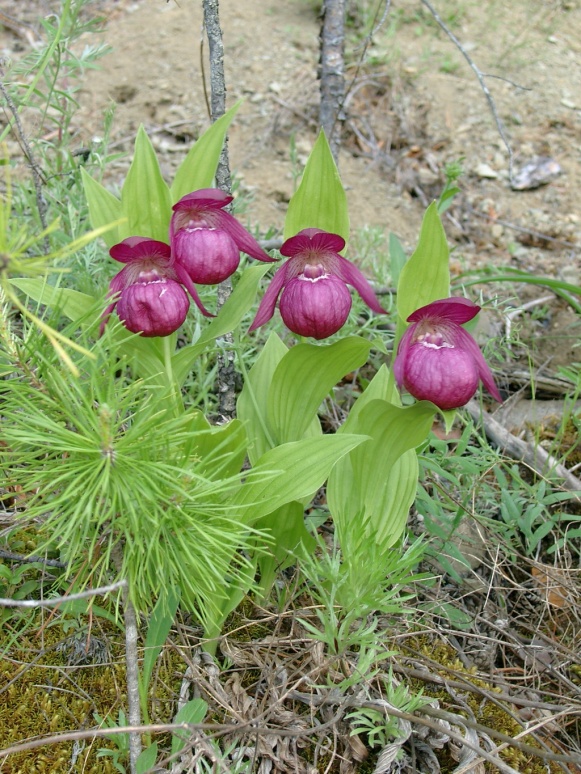 Время
Ответ
ЗАПОВЕДНИКИ
1
Назовите животное, населявшее территорию Кузнецкого Алатау ещё до ледникового периода  и сохранившееся до настоящего времени.
Северный олень
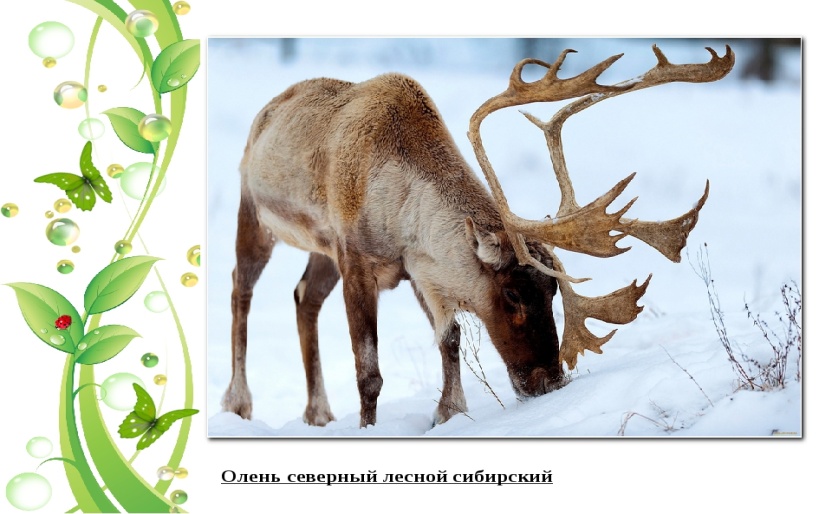 Время
Ответ
ЗАПОВЕДНИКИ
2
Один из самых крупных особо охраняемых видов  хищных птиц Кузнецкого Алатау.Размах крыльев до 2,3 м, вес до 6,5 кг. Назовите вид и  семейство животного.
Семейство: Ястребиные
Вид: Орлан-белохвост
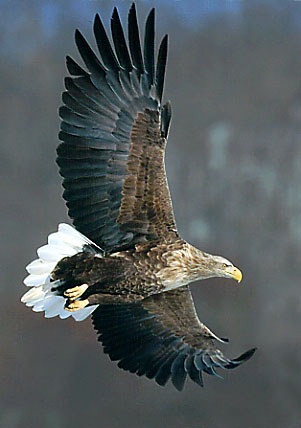 Время
Ответ
ЗАПОВЕДНИКИ
3
Назовите самое редкое  животное Кемеровской области из семейства куньих,  которое напоминает медведя и барсука. Основная пища трупы животных.
Росомаха
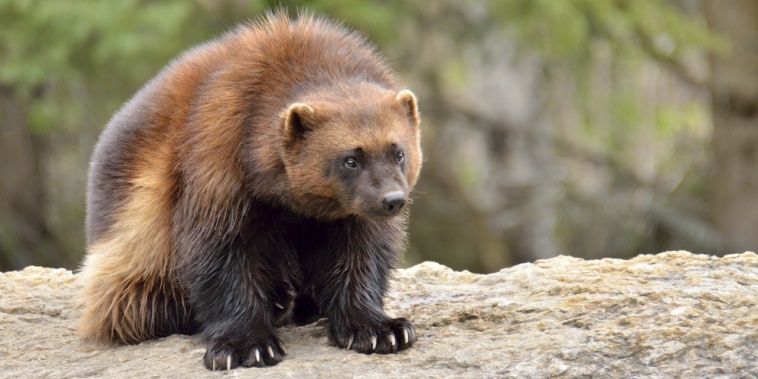 Время
Ответ
ЗАПОВЕДНИКИ
4
Рыба семейства лососевых населяет небольшие горные реки Кузнецкого Алатау и Горной Шории, находится на грани исчезновения. Назовите рыбу   Красной книги Кемеровской области.
Ленок
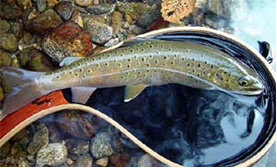 Время
Ответ
ЗАПОВЕДНИКИ
5
Назовите фамилии ученых, стоявших у истоков развития теории заповедования в России
В. В. Докучаев, П. П. Семенов-Тян-Шанский, 
В. Н. Сукачев
Время
Ответ
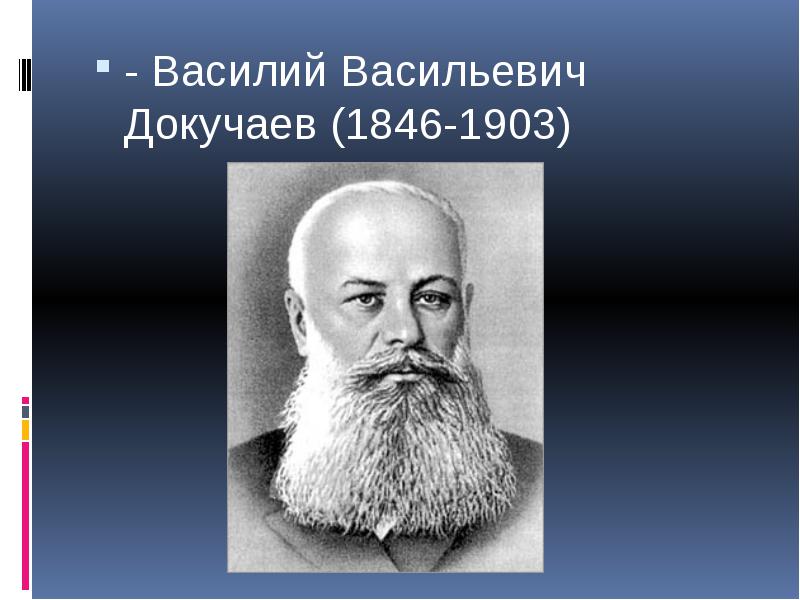 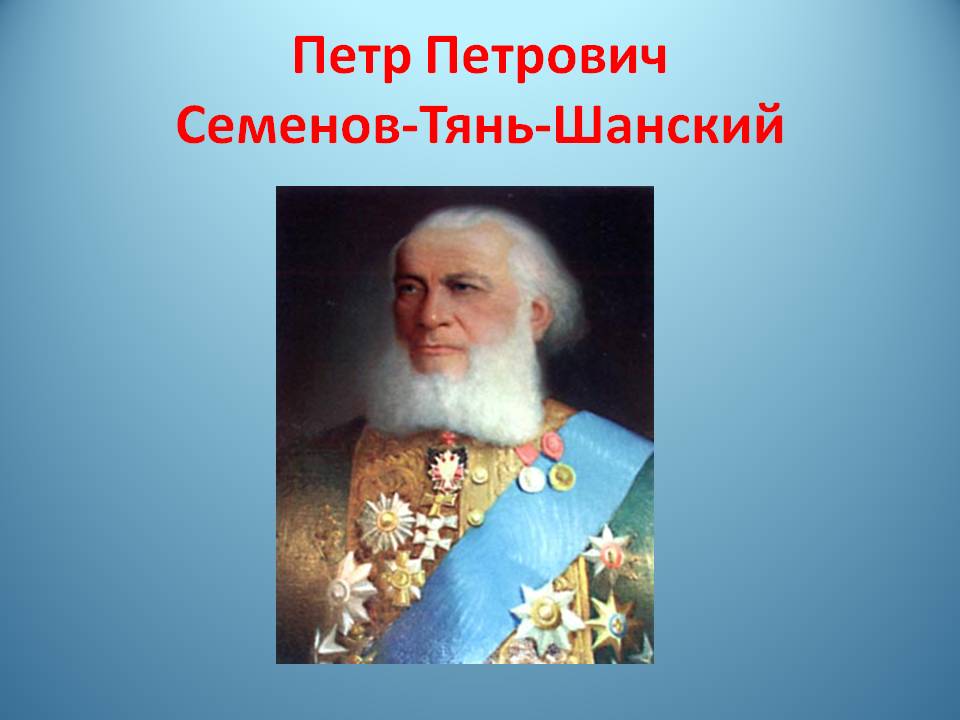 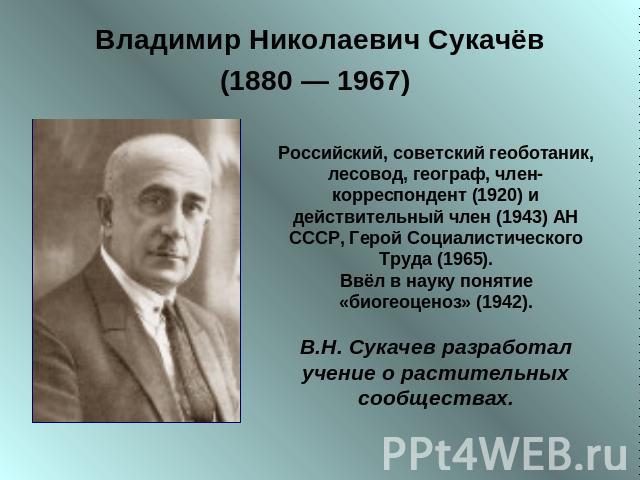 ЗАПОВЕДНИКИ
6
На Руси царем змей считалось  неядовитое животное семейства ужеобразные. 12 июня традиционно был Змеевик.Назовите это животное Красной книги.
Полоз узорчатый
Время
Ответ
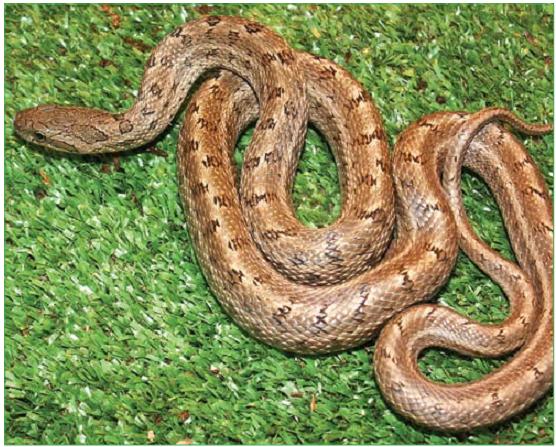 ЗАПОВЕДНИКИ
7
Назовите заповедник, который 2016 годузанял почетное 6 место в рейтинге   самых красивых заповедников в России.
Кузнецкий Алатау
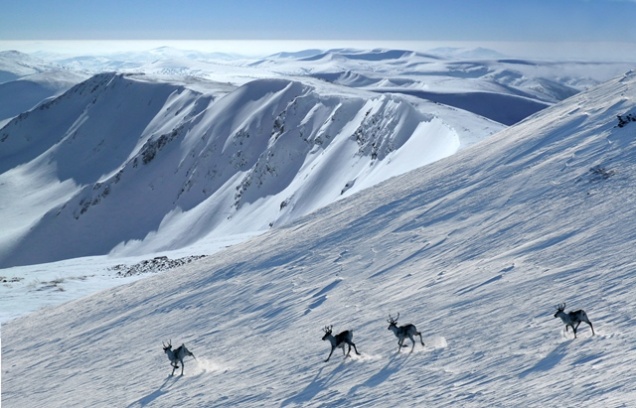 Время
Ответ
ЗАПОВЕДНИКИ
8
Какие ООПТ, расположенные на территории Кемеровской области, имеют статус федеральных и не подчиняются административным структурам Кемеровской области?
Заповедник «Кузнецкий Алатау», Национальный парк «Шорский», памятник природы «Липовый остров»
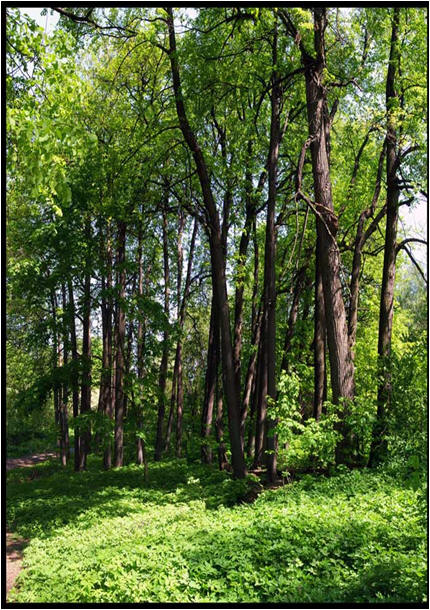 Время
Ответ
Подведём   итоги
Поздравляем победителя!
Участникам спасибо!
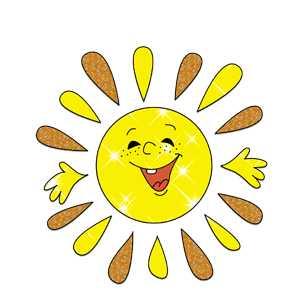 Ссылки источников информации и изображений
ООПТ Кемеровской области https://yandex.ru/images/search?text=оопт%20кемеровской%20области&img_url=http%3A%2F%2Fgeofondkem.ru%2Fimages%2Foopt_bg.jpg&pos=1&rpt=simage&stype=image&lr=237&noreask=1&parent-reqid=1486486657354094-277442696275901937245254-man1-1398&source=wiz
Чумайско –Иркутяновский заказник  
https://yandex.ru/images/search?img_url=http%3A%2F%2Fkuzbasseco.ru%2F004%2F2.2_12.jpg&text=чумайско-иркутяновский%20заказник&noreask=1&pos=3&lr=237&rpt=simage
 Кузнецкий Алатау
https://yandex.ru/images/search?img_url=https%3A%2F%2Fwww.ruspeach.com%2Fupload%2Fiblock%2Ff3e%2Ff3e7e03bdaf6a2fad9b78f5c31e7557f.jpg&text=кузнецкий%20алатау&noreask=1&pos=1&lr=237&rpt=simage
Северный лесной олень https://yandex.ru/images/search?text=северный%20лесной%20олень%20фото
Росомаха  https://yandex.ru/images/search?text=росомаха%20фото
Липовый остров https://www.google.ru/url?sa=i&rct=j&q=&esrc=s&source=images&cd=&cad=rja&uact=8&ved=0ahUKEwjTpZWa3P3RAhWqCJoKHRcnA-MQjRwIBw&url=http%3A%2F%2Frulandinfo.ru%2Ftours%2F214%2F1121%2F&psig=AFQjCNHWg7wt2mwZzM3AEF-8MRfEurt6nw&ust=1486547783258642
Костенковские скалы    https://yandex.ru/images/search?text=таштагольский%20район%20фото
Венерин башмачок крупноцветковый
https://yandex.ru/images/search?p=1&text=венерин%20башмачок%20крупноцветковый&img_url=http%3A%2F%2Fdavaiknam.ru%2Ftexts%2F821%2F820913%2F820913_html_746ccc0.jpg&pos=68&rpt=simage
кузнецкий Алатау  6  почетное место в рейтинге
https://yandex.ru/images/search?text=кузнецкий%20алатау%206%20почетное%20место%20в%20рейтинге&img_url=https%3A%2F%2Fimg-fotki.yandex.ru%2Fget%2F3207%2F198922885.61%2F0_16a1a6_1ce53cb1_-5-XL.jpg&pos=17&rpt=simage
Ботанический сад
https://yandex.ru/images/search?img_url=http%3A%2F%2Fopenkemerovo.ru%2Fw%2Fimages%2F3%2F3b%2FN_1335354516.jpg&text=кузбасский%20ботанический%20сад&noreask=1&pos=35&lr=237&rpt=simage
Ребус
https://www.google.ru/url?sa=i&rct=j&q=&esrc=s&source=images&cd=&cad=rja&uact=8&ved=0ahUKEwjTiunX6IHSAhXoQpoKHfDeAvoQjRwIBw&url=https%3A%2F%2Finfourok
История пиона уклоняющегося
http://domashnee-rastenie.ru/legendy-o-tsvetah/legendy-o-pione-istoriya-piona-uklonyayushhegosya.html
Заказник   http://geography_ru.academic.ru/2311/заказник
Заказник Китатский https://yandex.ru/images/search?img_url=http%3A%2F%2Flib42.ru%2Fstorage%2Fimages%2Fcultural%2F90%2Fview%2F14193148663381.jpg&text=заказник%20Китатский&noreask=1&pos=2&lr=237&rpt=simage
Национальный парк
: http://thedifference.ru/chem-otlichaetsya-zapovednik-ot-nacionalnogo-parka/
Знаки  https://yandex.ru/images/search?img_url=https%3A%2F%2Fcdn1.thehunt.com%2Fapp%2Fpublic%2Fsystem%2Fnote_images%2F3553591%2Foriginal%2Fab91708eaf7e40a6169d838825c985cb.png&text=знак%20запрещающий&noreask=1&pos=4&lr=237&rpt=simage
Хомутовские пороги http://loktevva.blogspot.ru/2011/06/blog-post_5737.html
Пояснительная записка
Цель: выявление уровня знаний  по теме «Особо охраняемые природные территории Кемеровской области»  через игру, активизация познавательной и творческой деятельности учащихся. Задачи: 1. Отследить практическую направленность знаний по теме «Особо охраняемые природные территории Кемеровской области».2. Формировать интерес учащихся к изучению природы родного края.
3.Формировать у учащихся коммуникативные умения работы в парах.
4.Воспитывать патриотические чувства (бережного отношения к заповедным местам и памятникам природы).
Правила:
В игре участвуют три команды. 
В режиме просмотра презентации на первом слайде вводятся названия команд. 
Ниже вписываются очки, полученные за правильный ответ.  
Игру начинает та команда, которая первой отгадает ребус. 
Команда выбирает себе категорию и стоимость вопроса. 
Чем больше номинал, тем сложнее вопрос. Всего 4 категории по 8 вопросов. На обдумывание ответа дается 30 секунд. 
Если команда не отвечает или выдаёт неправильный ответ, то на этот вопрос отвечает следующая команда, без права на дополнительное обдумывание. 
Побеждает та команда, которая заработает больше всего очков.
Подведение итогов и рефлексия.
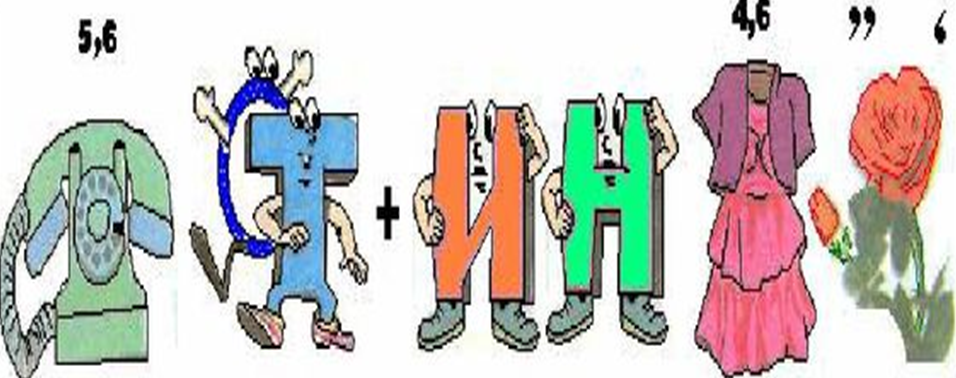 Отгадайте ребус
Фотосинтез
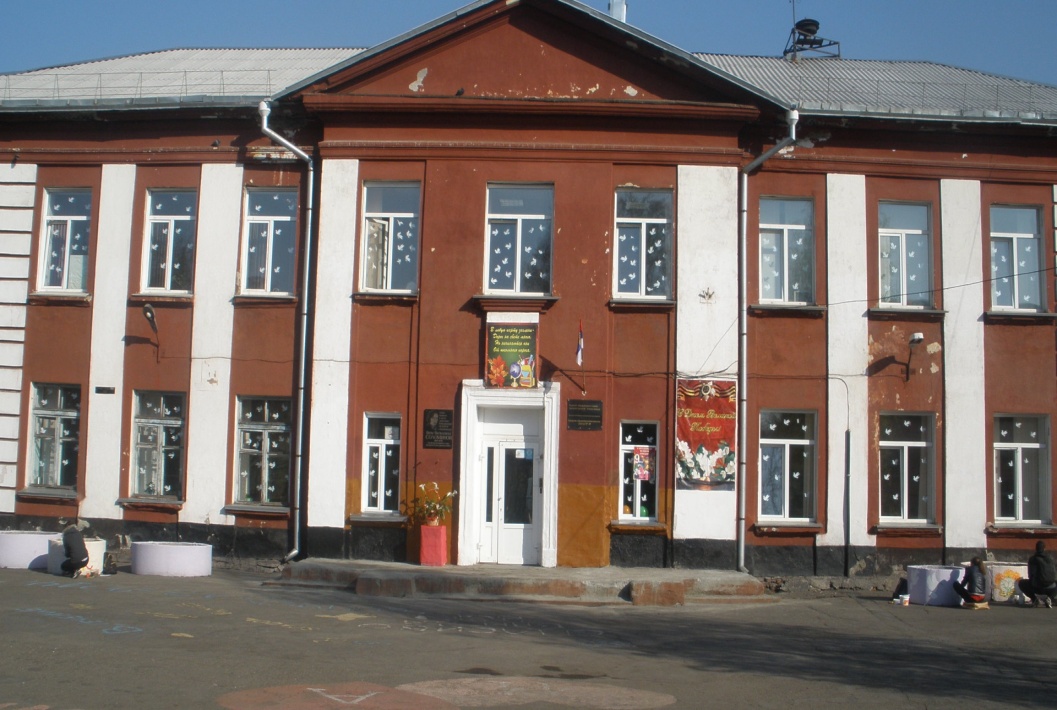 Муниципальное бюджетное общеобразовательное учреждение 
«Средняя общеобразовательная школа № 47»
Авторы:
Колягина Галина Борисовна, учитель биологии,
Пупкова Светлана Владимировна, учитель химии.